«Конструирование инновационных моделей внеурочной деятельности» материалы  проектного семинара по итогам работы участников краевого проекта «От образовательных практик к инновационным моделям внеурочной деятельности»,  24.09.2019  г. Пермь   Дремина Инга Анатольевна,  н. сотрудник отдела  воспитания и социализации   ГАУ ДПО ИРО ПК
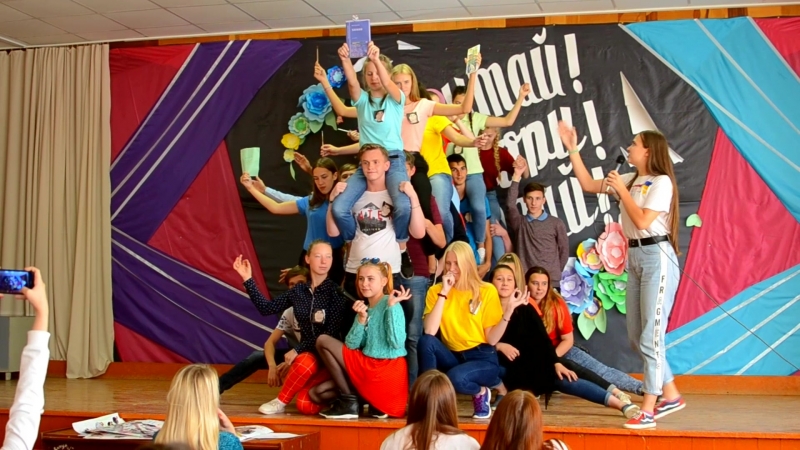 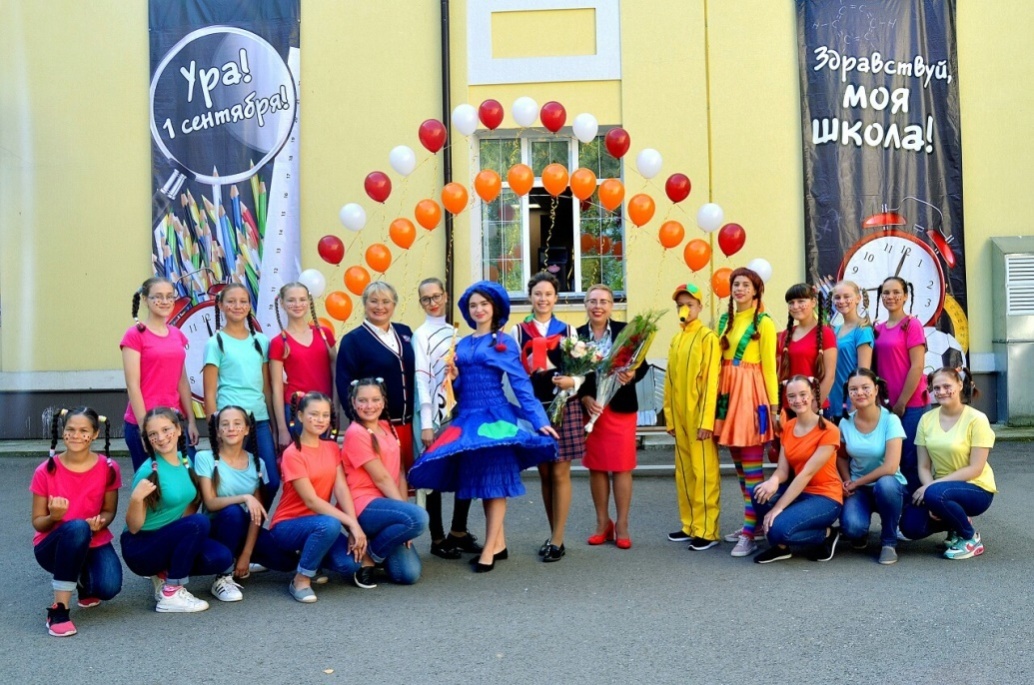 Задачи
Определить решения сложных организационных и методических вопросов в реализации внеурочной деятельности
Представить инновационные модели ВД
Отработать методику конструирования изменений программ ВД
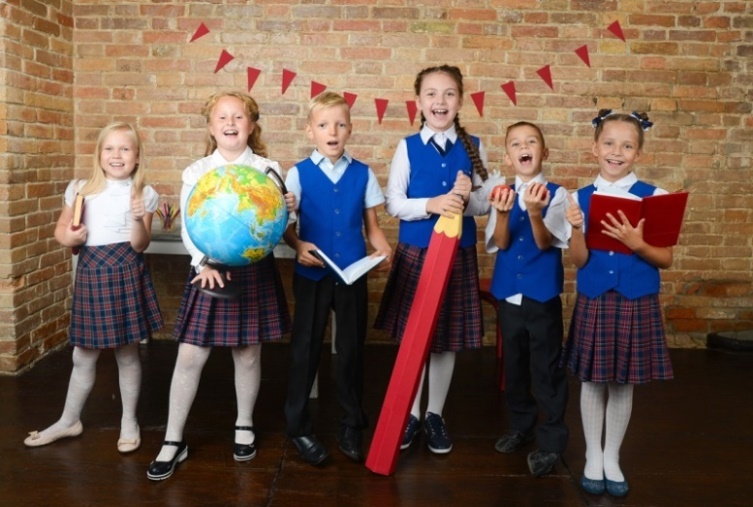 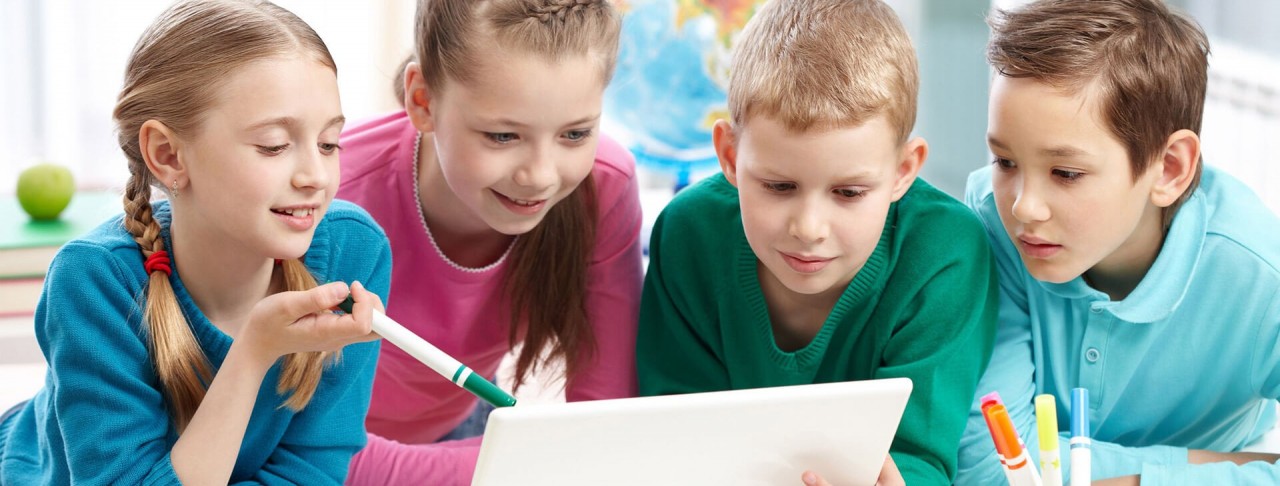 Позитивный
–
искусство создавать и поддерживать связи
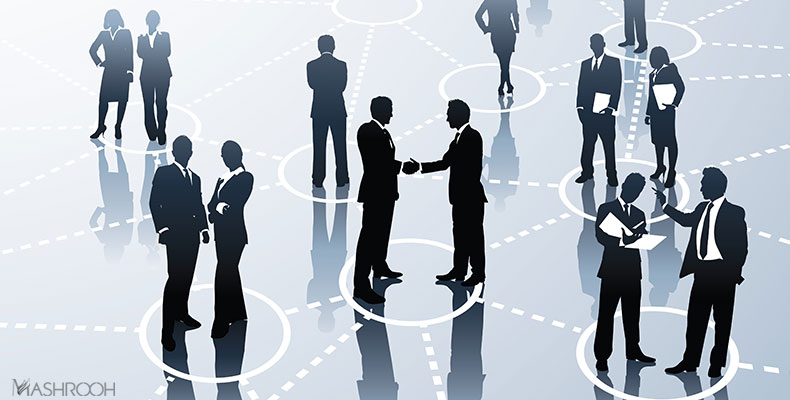 Внеурочная деятельность
- образовательная деятельность, осуществляемая в формах, отличных от классно-урочной, и направленная на достижение  личностных и метапредметных результатов;
механизм реализации ООП (программ воспитания) школы в достижении планируемых результатов;
обязательный компонент ФГОС ОО;
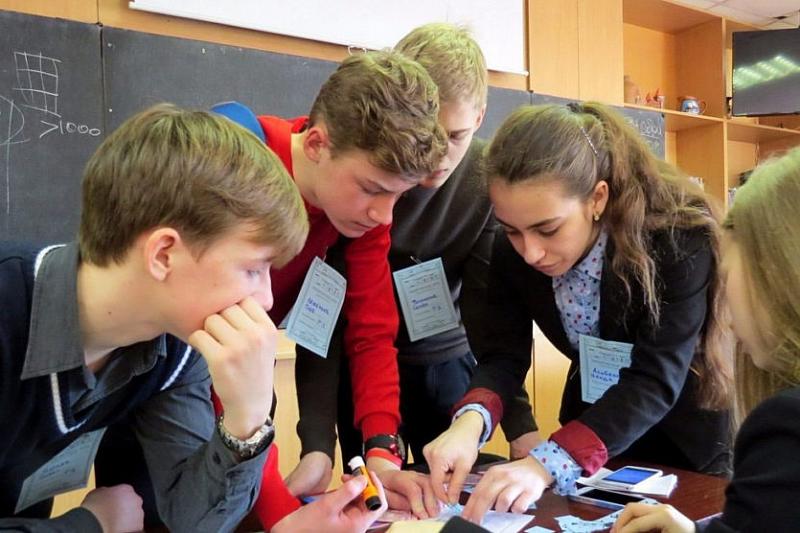 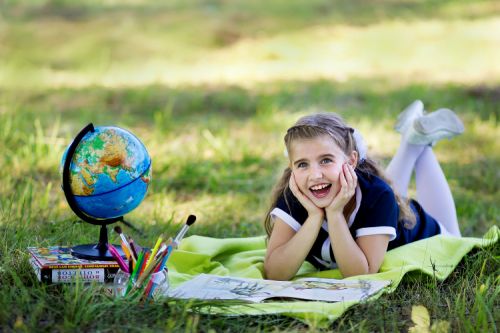 Определим новое качество  внеурочная деятельность
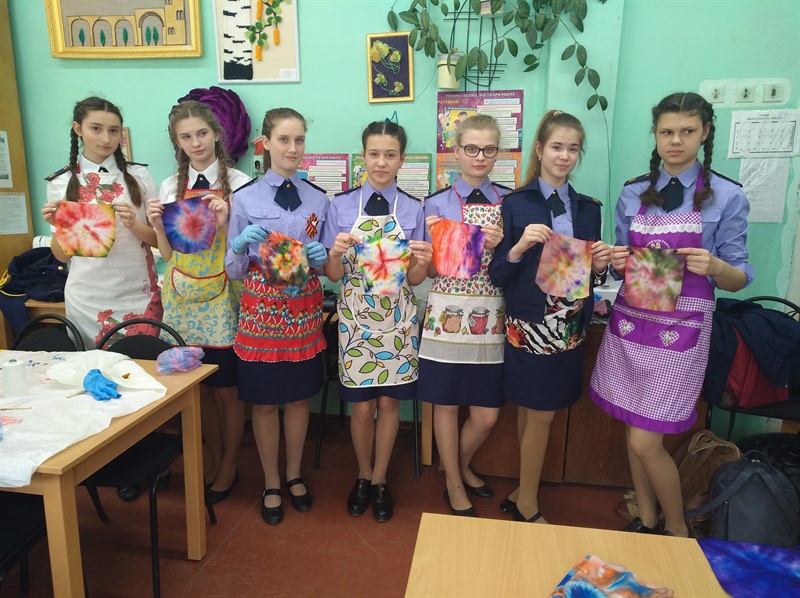 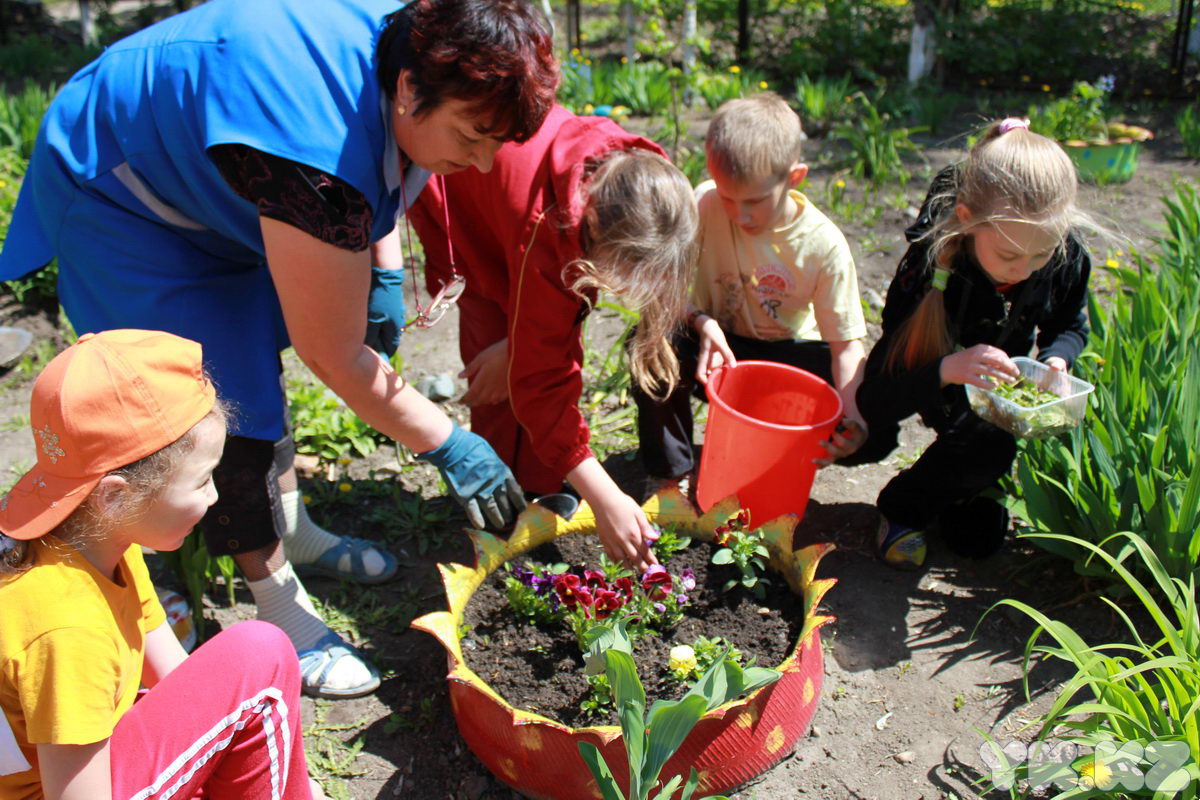 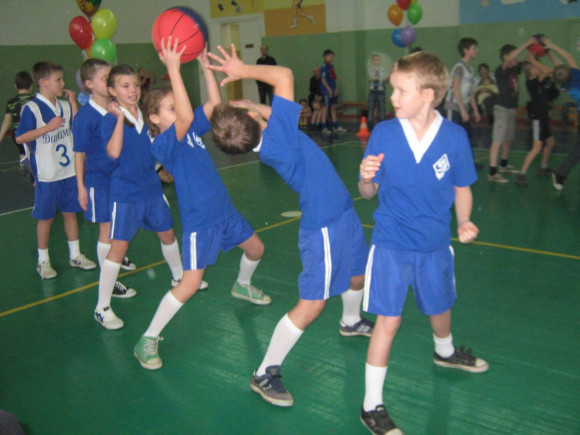 «Внеурочная деятельность» «Воспитание». Определяем основные отличия.
Дополнительное образование Внеурочная деятельность
Организационная модель внеурочной деятельности (рекомендации Министерства образования РФ от 12.08.2017)
Персонифицированная модель  внеурочной деятельности(у каждого ребенка индивидуально)
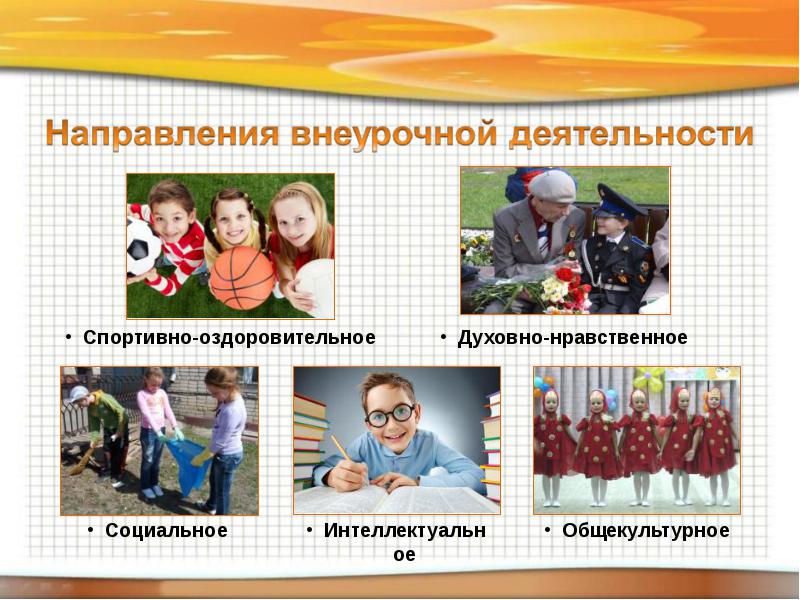 Направления и виды  воспитательной  деятельности
Формы внеурочной деятельности: в чем вы видите сходства и отличия?
Проблема
П
Р
О
Т
И
В
О
Р
Е
Ч
И
Е
Традиционные модели /программы курсов внеурочной деятельности
Освоенные педагогами за последние 3 года результативные образовательные  практики
Проблемный вопрос
Как встроить в курсы внеурочной деятельности современные образовательные практики школы/учителя предметника/ классного руководителя?
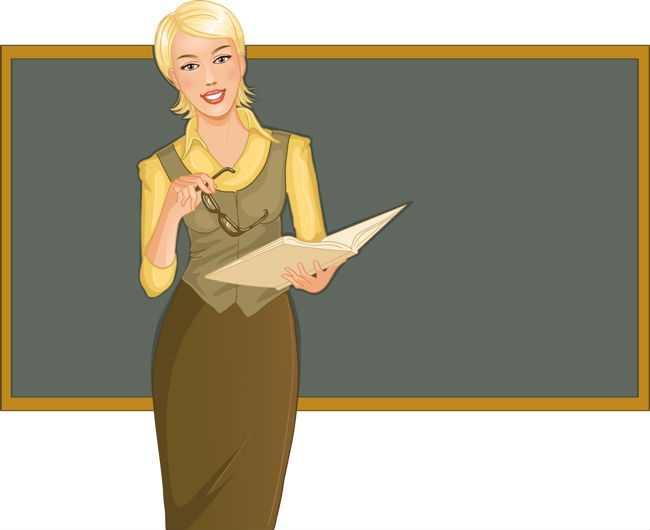 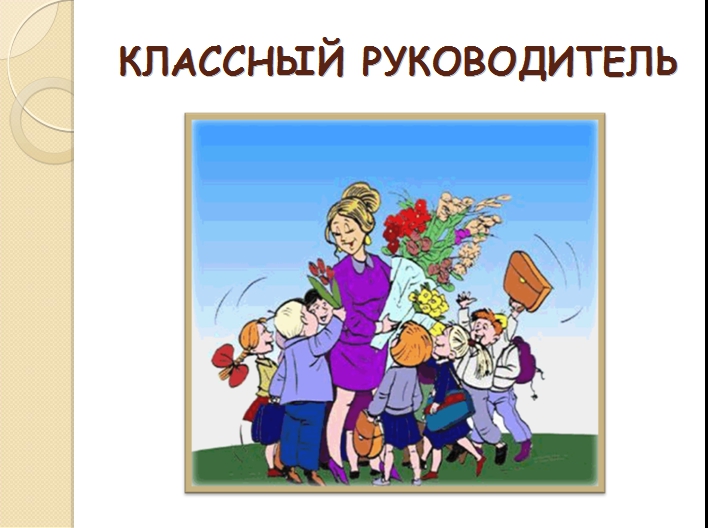 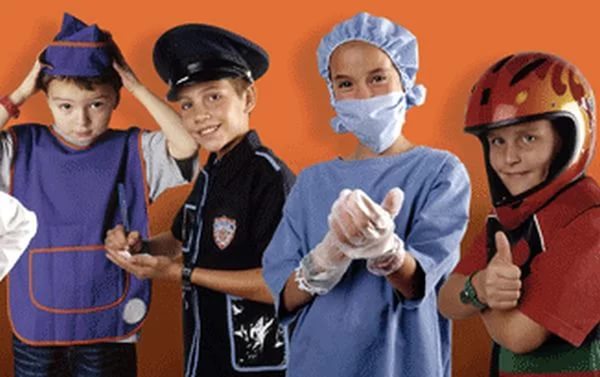 ВАЖНО ПОНИМАТЬ
Полезные вопросы для определения результата.
КАК Я ПОЙМУ, ЧТО ДОСТИГ РЕЗУЛЬТАТА?
Что  изменится в поведении ребят после реализации ….?  
Чему новому научатся ребята?
Какие новые продукты создадут?
Кто будет пользователями созданного продукта?
Что ребята смогут передать своим сверстникам или научиться от них?
Сколько человек захотят продолжить ….?
Кто будет вашими партнерами?
Что нового может появиться в результате деятельности школы/группы?
Где и кому вы могли бы рассказать о своих результатах?
Критерии оценивания результата ВД
Сложно – как выделить из результатов УВП? 
 Некоторые подходы к выявлению эффективности ВД (по Степанову Е.Н.):
 - продуктивность деятельности (главный признак проектной деятельности)
 - удовлетворенность организацией
 - новые достижения обучающихся
НЕпример отбора содержания: тематическое  планирование краткосрочного курса 2 класс, 8 час.
Что можно исследовать? Формулирование темы Тема, предмет, объект исследования.
Цели и задачи исследования. 
Учимся выдвигать гипотезы
Наблюдение и наблюдательность.  Наблюдение как способ выявления проблем
Что такое эксперимент
Коллекционирование. Сбор материала для исследования  
Обобщение полученных данных
Как подготовить сообщение о результатах исследования и подготовиться к защите
НЕпример: планируемые результаты
Личностные результаты:  2
- Определять и высказывать под руководством педагога самые простые общие для всех людей правила поведения при сотрудничестве (этические нормы).
- В предложенных педагогом ситуациях общения и сотрудничества, опираясь на общие для всех простые правила поведения,  делать выбор, при поддержке других участников группы и педагога, как поступить.
Метапредметными результатами и (УУД). 
Регулятивные УУД:   6
- Определять и формулировать цель деятельности   с помощью учителя.       - Проговаривать последовательность действий. 
- Учиться высказывать своё предположение (версию) на основе работы с иллюстрацией рабочей тетради.
- Учиться работать по предложенному учителем плану.     - Учиться отличать верное выполненное задание от неверного.
 -Учиться совместно с учителем и другими учениками давать эмоциональную оценку деятельности товарищей. 
Познавательные УУД:  6
- Ориентироваться в своей системе знаний: отличать новое от уже известного с помощью учителя. 
- Делать предварительный отбор источников информации: ориентироваться  в учебнике (на развороте, в оглавлении, в словаре).
- Добывать новые знания: находить ответы на вопросы, используя учебник, свой жизненный опыт и информацию, полученную от учителя. 
- Перерабатывать полученную информацию: делать выводы в результате  совместной  работы всего класса.
- Перерабатывать полученную информацию: сравнивать и группировать 
Преобразовывать информацию из одной формы в другую: составлять исследовательские  модели 
Коммуникативные УУД:  5
- Донести свою позицию до других: оформлять свою мысль в устной и письменной речи (на уровне одного предложения или небольшого текста).                          - Слушать и понимать речь других.                      - Читать и пересказывать текст.
- Совместно договариваться о правилах общения и поведения в школе и следовать им.
- Учиться выполнять различные роли в группе (лидера, исполнителя, критика).
Структура программы внеурочной деятельности
Пояснительная записка
Целеполагание 
Планируемые результаты.
Учебно-тематический план
Содержание курса
Перечень материалов, оборудования
Используемая литература
Комплексный подход к созданию модели ВД
Определите орг модель внеурочной деятельности
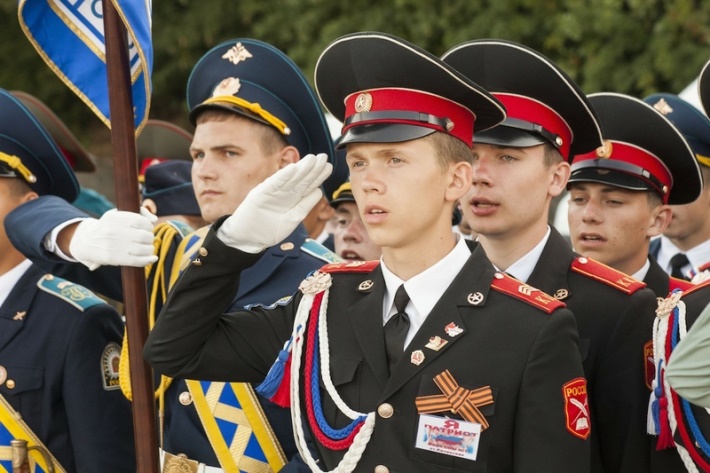 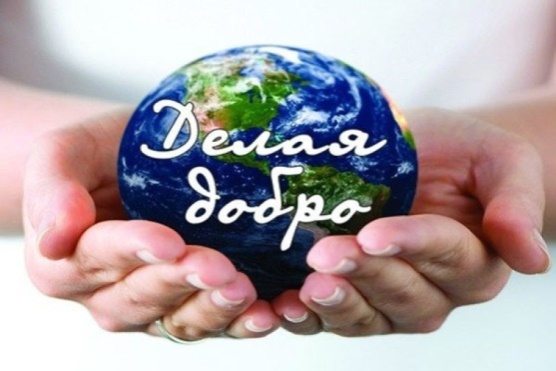 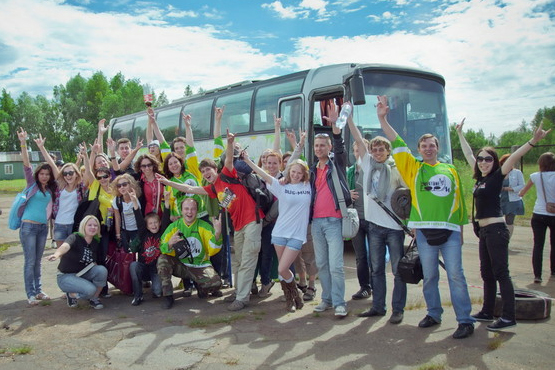 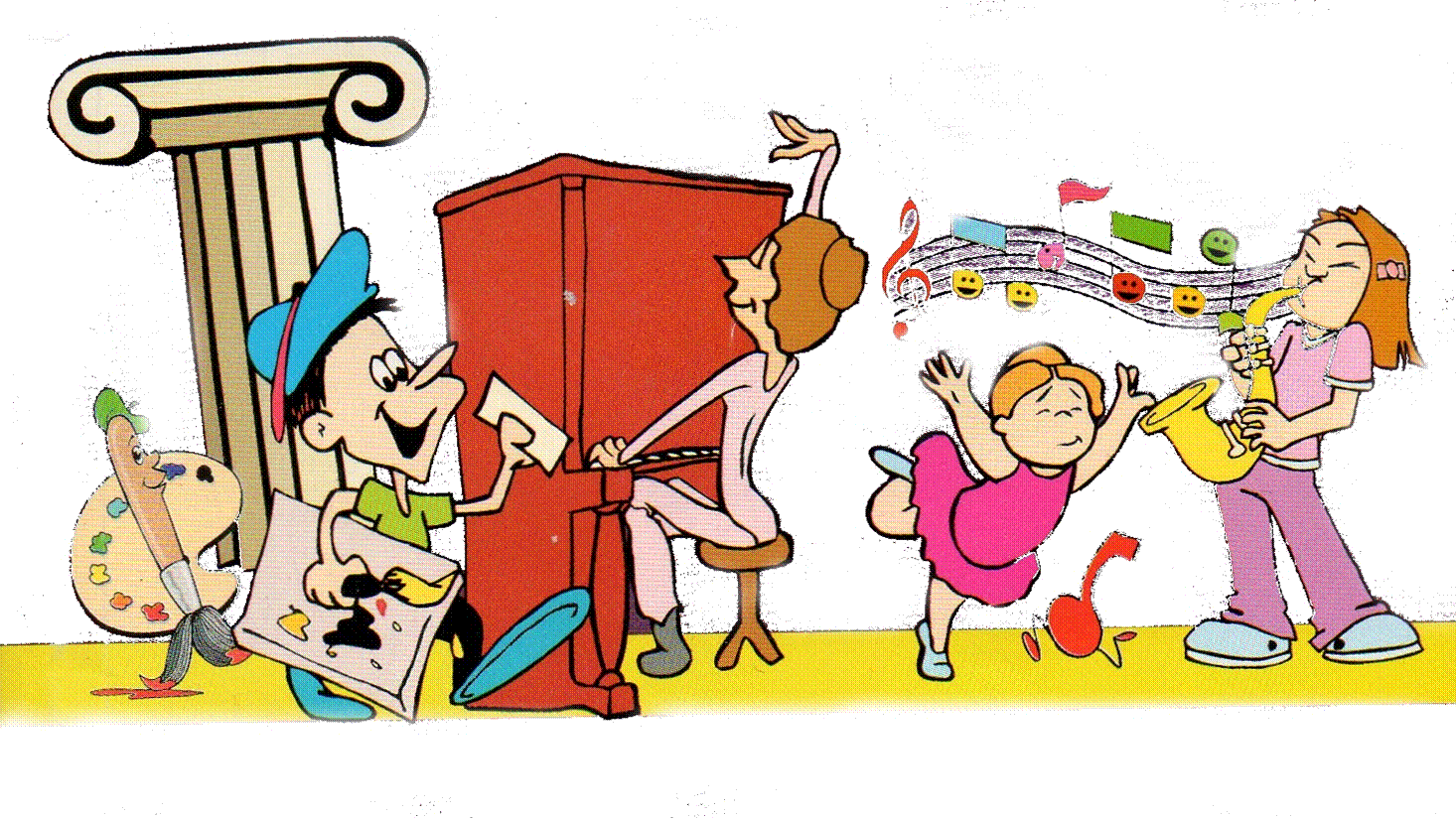 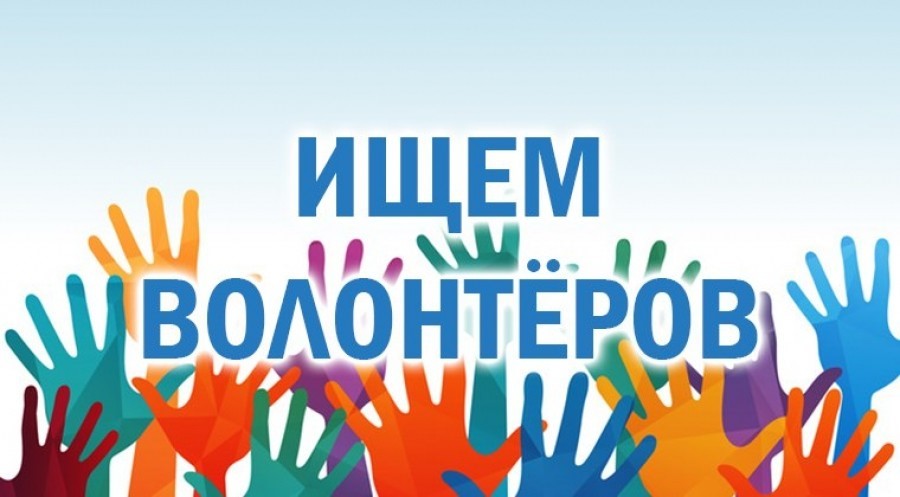 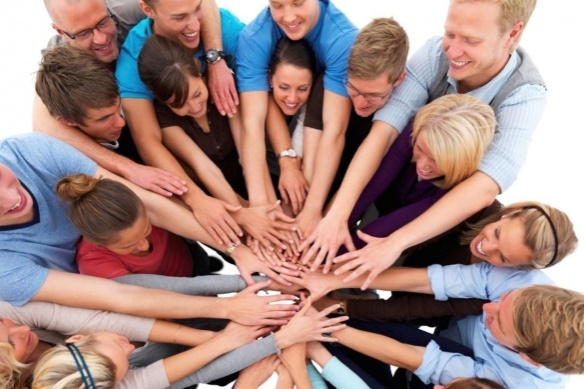 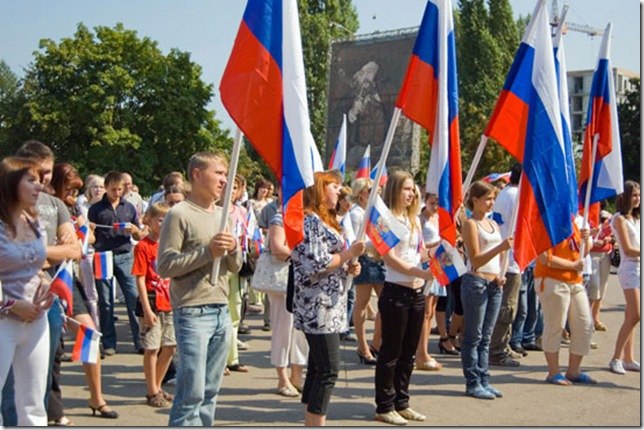 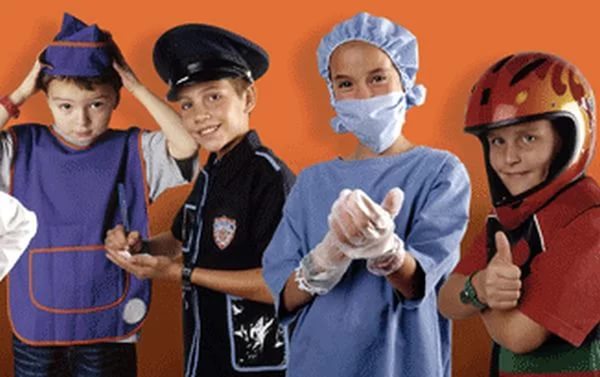 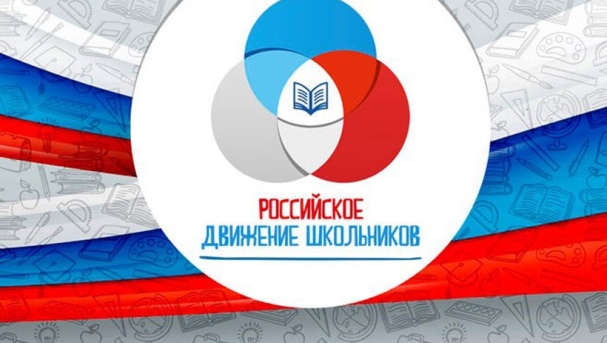 МОДЕЛИ внеурочной деятельности
ИННОВАЦИОННО-ОБРАЗОВАТЕЛЬНЫЕ
Школьная (закрытая)
Школьно-внешкольная  (открытая)
НАКОПЛЕННЫЙ ПОТЕНЦИАЛ  ШКОЛЫ
-образовательные  (технологические, производственные) сессии (модули)
- Проф . мастерские
- Метапредметные / мультипредметные лаборатории
-Социокультурная модель
ОПТИМИЗАЦИЯ ВНУТРЕННИХ РЕСУРСОВ 
СИЛАМИ ПЕД.КОЛЕКТИВА
- кружки
- клубы
- кратко срочные курсы 
- курсы внеурочной деятельности
РЕСУРСЫ  ШКОЛЫ+ ДОПОЛНИТЕЛЬНОЕ ОБРАЗОВАНИЕ
Кружки ДО
совместные  проекты
Задачи, решаемые в проекте
Разработка модели процессов ВД (графические изображения, описание, схема, чертеж, график, карта)
Определение понятийного аппарата модели
Выделение критериев инновационности модели 
Разработка методики конструирования (метод разработки педагогического явления)
Некоторые  понятия формы курсов внеурочной деятельности
Образовательная сессия — специально организованное пространство образовательного события, направленное на саморазвитие учащегося в совместной с другими участниками образовательного процесса деятельности(познавательной, рефлексивной, проектной,  исследовательской)
Образовательное событие — это ситуация, которая переживается и осознается человеком как значимая (поворотная) в его собственном образовании.
Workshop – офис – форма учебного взаимодействия  обучающихся, в основе которой  лежит приобретение опыта групповой проектной деятельности.
Workshop – лаборатория – форма учебного взаимодействия обучающихся, в основе которой  лежит приобретение опыта групповой исследовательской деятельности.
StartUp – площадка - форма группового взаимодействия, в основе которой  лежит приобретение практических навыков проектной деятельности от идеи до ее реализации (учебное, социальное и бизнес проектирование).
Проекториум - серия мероприятий, направленная на развитие проектной деятельности  команд и решение за ограниченное время  актуальных  вопросов образования/воспитания/гражданской активности… 
Событийный проект (рабочее понятие) – оперативное включение в мероприятия местного, регионального, краевого уровня. Событийный проект  подразумевает привлечение волонтёров к организации и в проведении событий спортивного, образовательного, социальнокультурного характера с целью их дальнейшей интеграции в смежные направления добровольчества.
Основные характеристики инновационных моделей
Создаем графическую модель курса ВД (из опыта участников краевого проекта  «От образовательных событий – к инновационным моделям курсов внеурочной деятельности»)
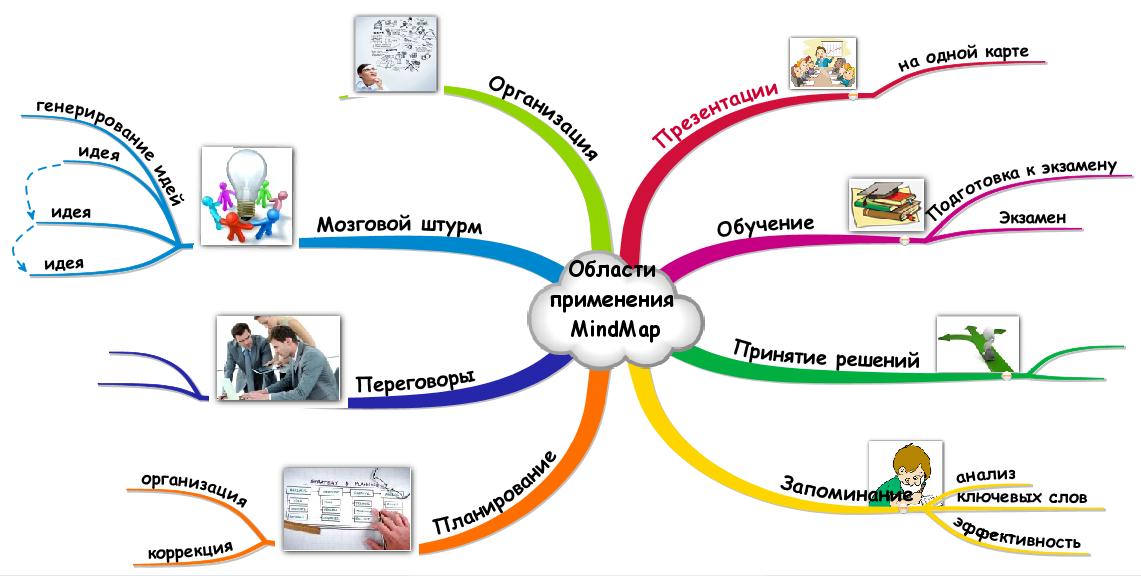 Выводы Инновации во внеурочной деятельности
возможны в изменении формы внеурочной деятельности с представлением технологической карты процессов 
основываются на накопленном потенциале школы/системы классного руководителя
являются образовательными продуктами педагогического проектирования
реализуют комплексный подход в  реализации программ воспитания
Конструируем (методика разработки) модель ВД
1.выделяем новации  в текущей образовательной деятельности класса/школы – фиксируем название лучшего/яркого воспитательного события за текущий период
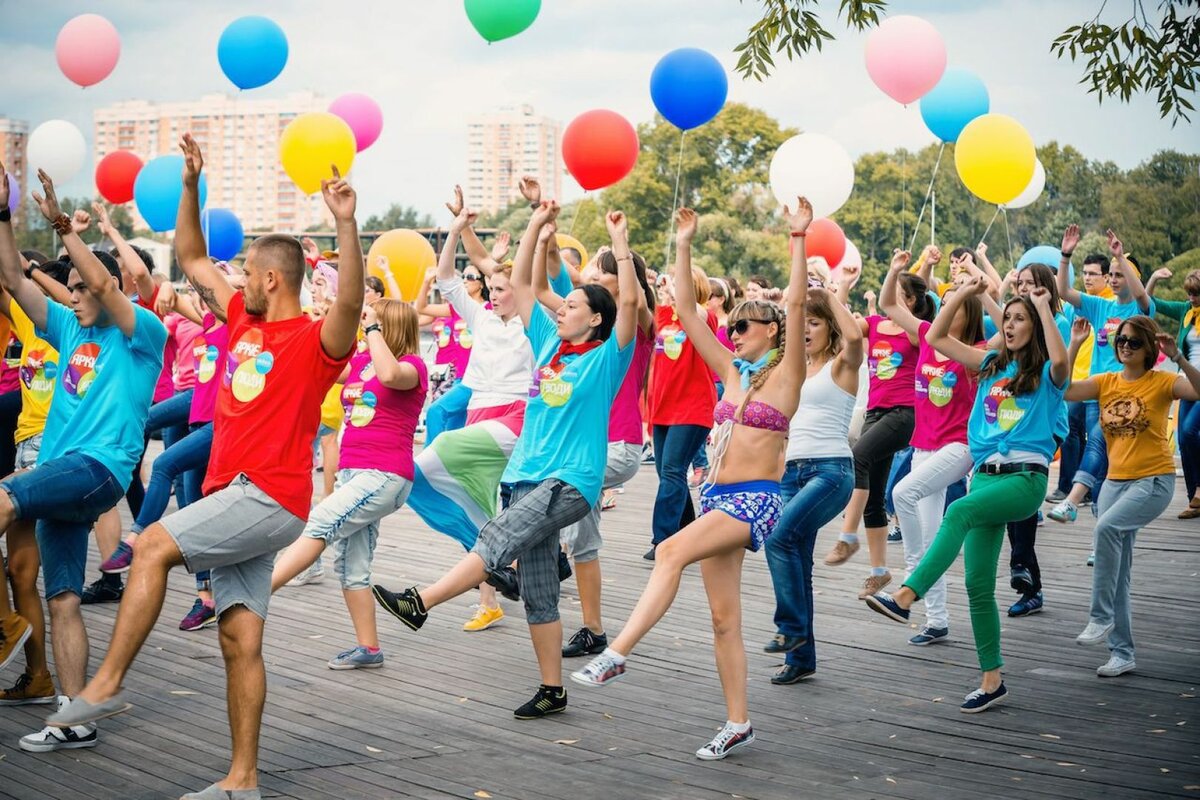 2. Выделяем практические навыки, приобретаемые школьниками в ходе подготовки и реализации события.
3. Выделяем лучшую идею системной реализации события/практики 
4. Определяем свои действия  в системной реализации практики
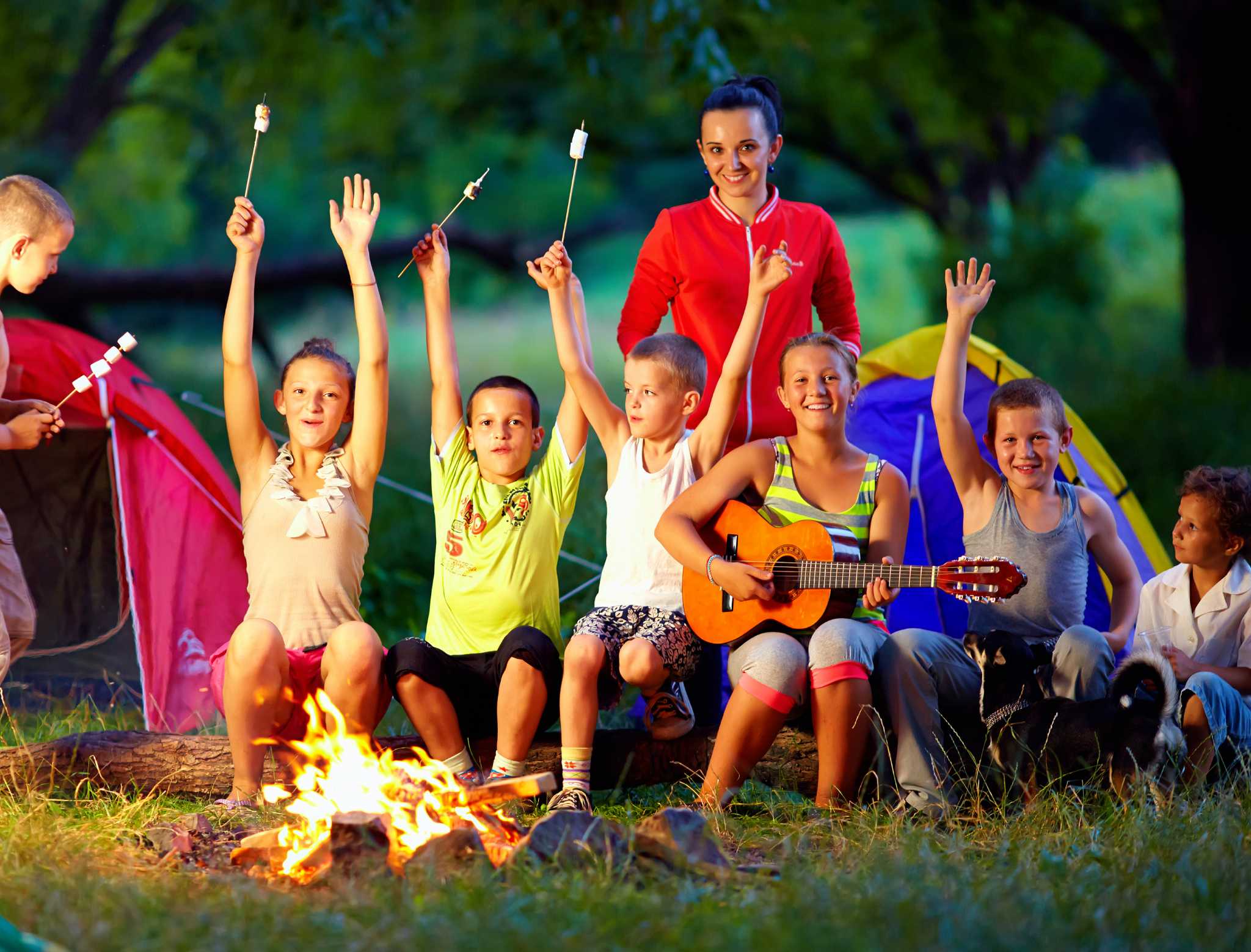 Промежуточная обратная связь
Оценка по критериям идеи 
Актуальность (из позиции школьника)          1_2_3_4_5_6_7_8_9_10

Реалистичность (из позиции педагога)            1_2_3_4_5_6_7_8_9_10

Новизна  (из позиции педагога)          1_2_3_4_5_6_7_8_9_10
Оформляем модель проекта
Определяем результат, цель, задачи, этапы
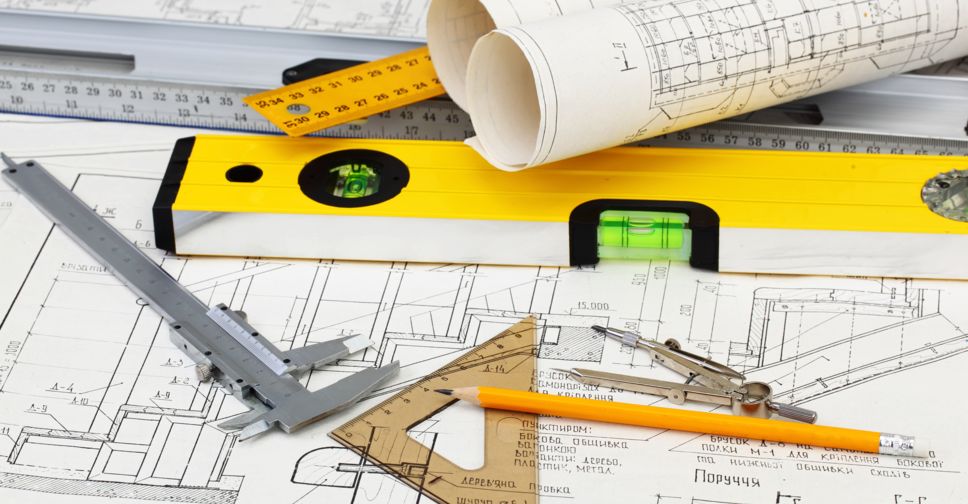 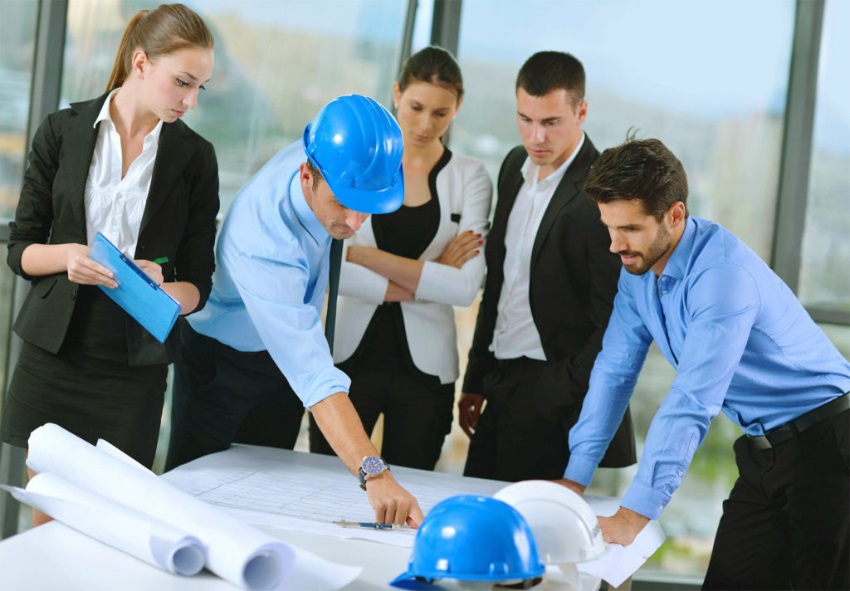 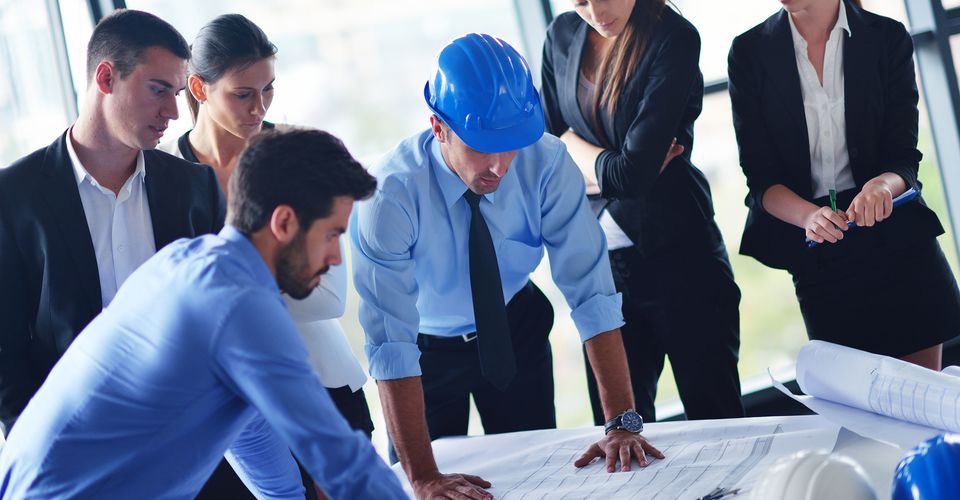 Шаг 9. Представление продуктов. Обратная связь.
Что ценного мы  можем выделить?
Чем можно дополнить/ заменить?
Как можно продолжить?
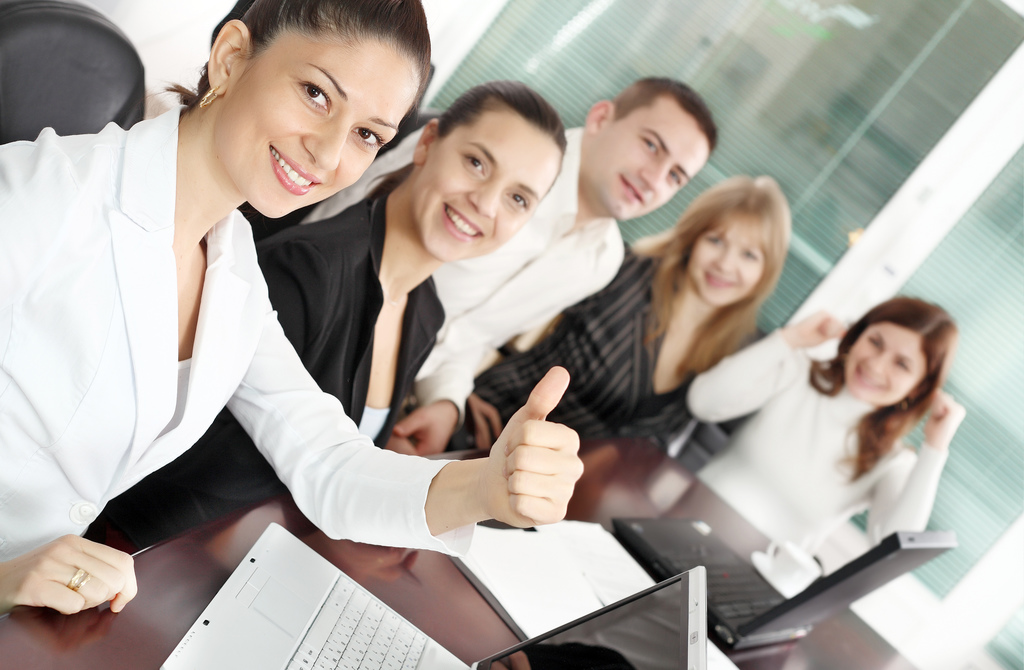 Первые три шага на пути к развитию системы внеурочной деятельности
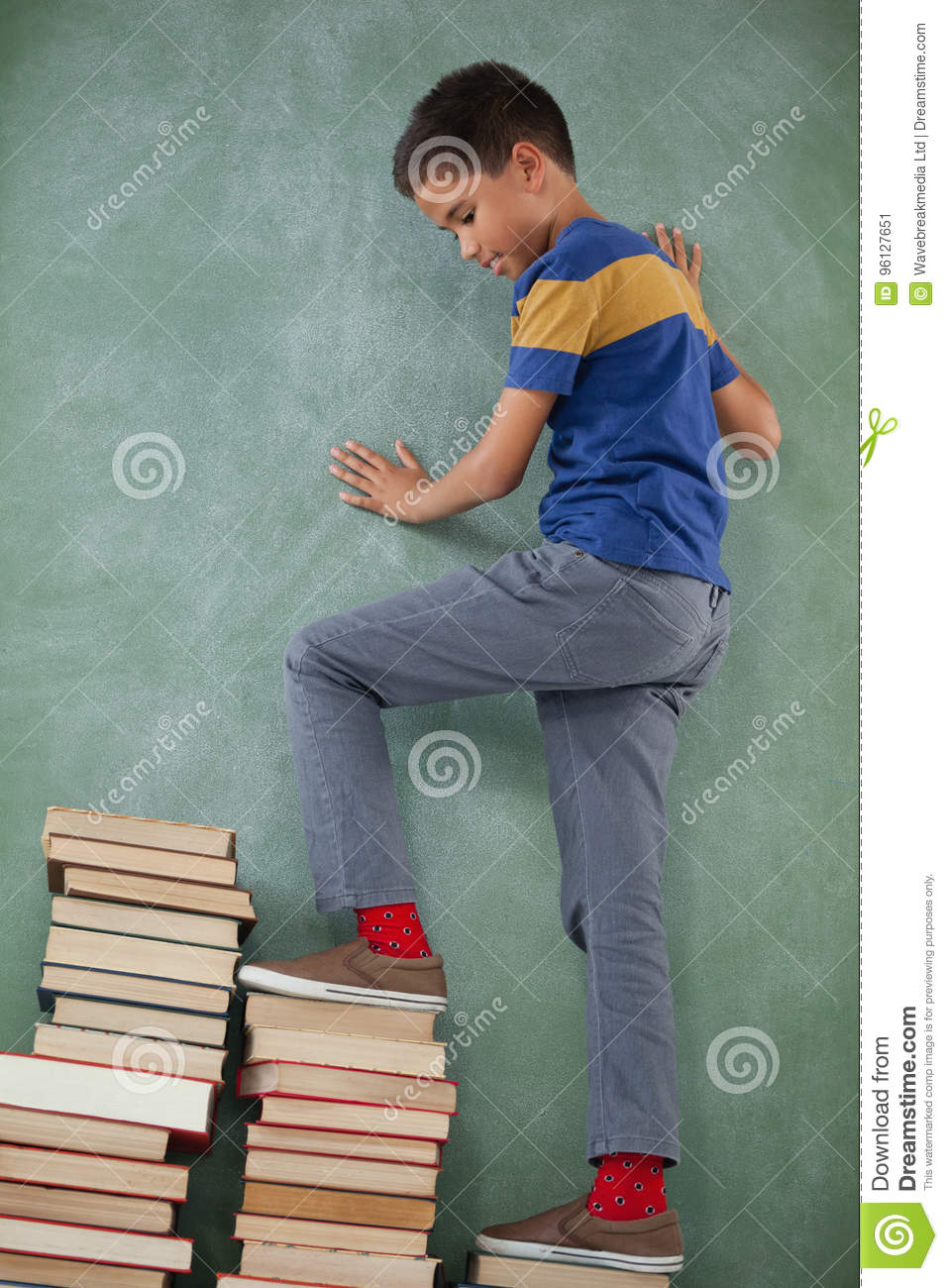 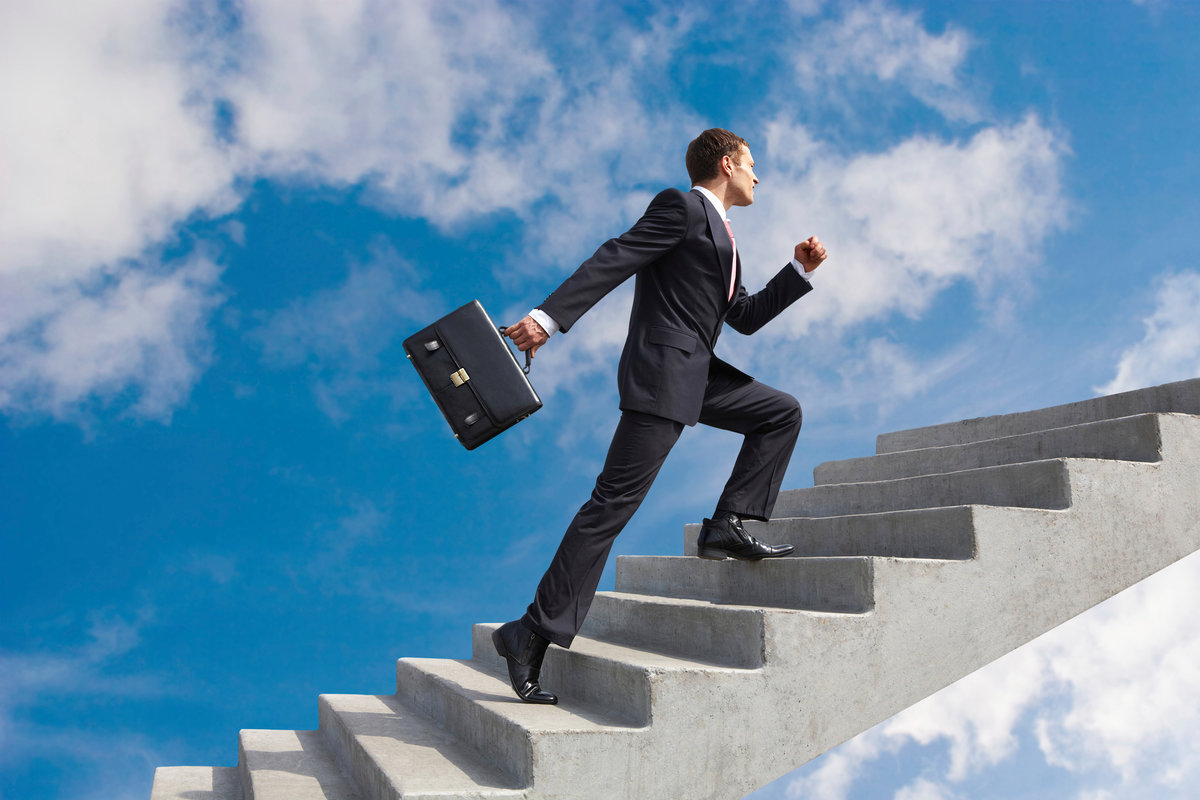 Как мы узнаем, что внеурочная организована системно?
Что нового появляется в организации ВД?
Как изменится отношение ребят/учителей/родителей к занятиям? 
Какие появятся новые/инновационный формы?
Кем себя будут чувствовать ребята? А педагоги? Родители?
Выскажитесь одним предложением о своей работе, выбирая начало фразы
сегодня я узнал…               было интересно…
было трудно…                     я научился…
я выполнял задания…
я понял, что…                      теперь я могу…
я почувствовал, что…        я приобрел…
у меня получилось …         я смог…
я попробую…                       меня удивило…
мне захочется…